OMGEMON Integration with Instana
OMEGAMON Instana Integration Proxy requires Kubernetes
Target system is core banking in Mizuho bank. 
All components (container runtime & orchestrator) needs to be supported by IBM or commercial vendor
Preparing Kubernetes or OpenShift cluster just for this Integration proxy is hard to achieve
micro-k8s is not supported by RedHat, or other commercial license
For RHEL, docker is not provided commercially (except for zLinux)
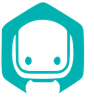 Mizuho Cloud IA
Core Banking System



zOS
Instana 





K8S




RHEL
Gateway Server









RHEL
OMEGAMON for z/OS
Instana Agent
OMEGAMON Instana Integration Proxy
OMEGAMON Data Provider
IBM Instana
Kubernetes *
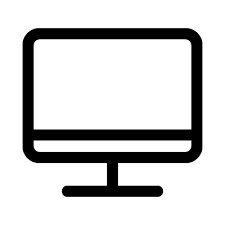 Please consider the support for following options
Amazon ECS
Amazon support container orchestrator & runtime, High Availability
Easy to use in the Mizuho environment (Amazon EKS is not authorized in Mizuho environment) 
Single node topology with RH podman
support Single Node configuration also in productionhttps://www.ibm.com/docs/en/iooz?topic=evaluation-installing-distributed-linux-environment-docker-standalone 
Docker is not supported in RHEL8. Please support the setup with Red Hat podman ( docker compatibles )
Single node OpenShift
Single node Openshift is an option but needs more resources.
Lack of High Availability
2
Other questions
Do we support Openshift in Power?
Within Mizuho environment, an instance of Openshift in Power exists.Maybe we can use it for this integration proxy.

Do we support managed Openshift / K8s service?
IBM managed OpenShift / Kubernetes ( ROKS / IKS )  ?
other managed OpenShift / K8s environment ( ROSA / EKS etc )?
3